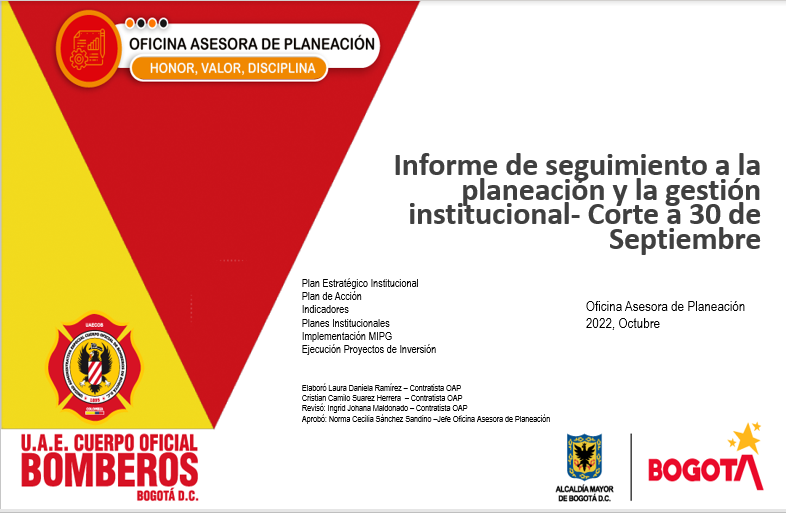 Portada
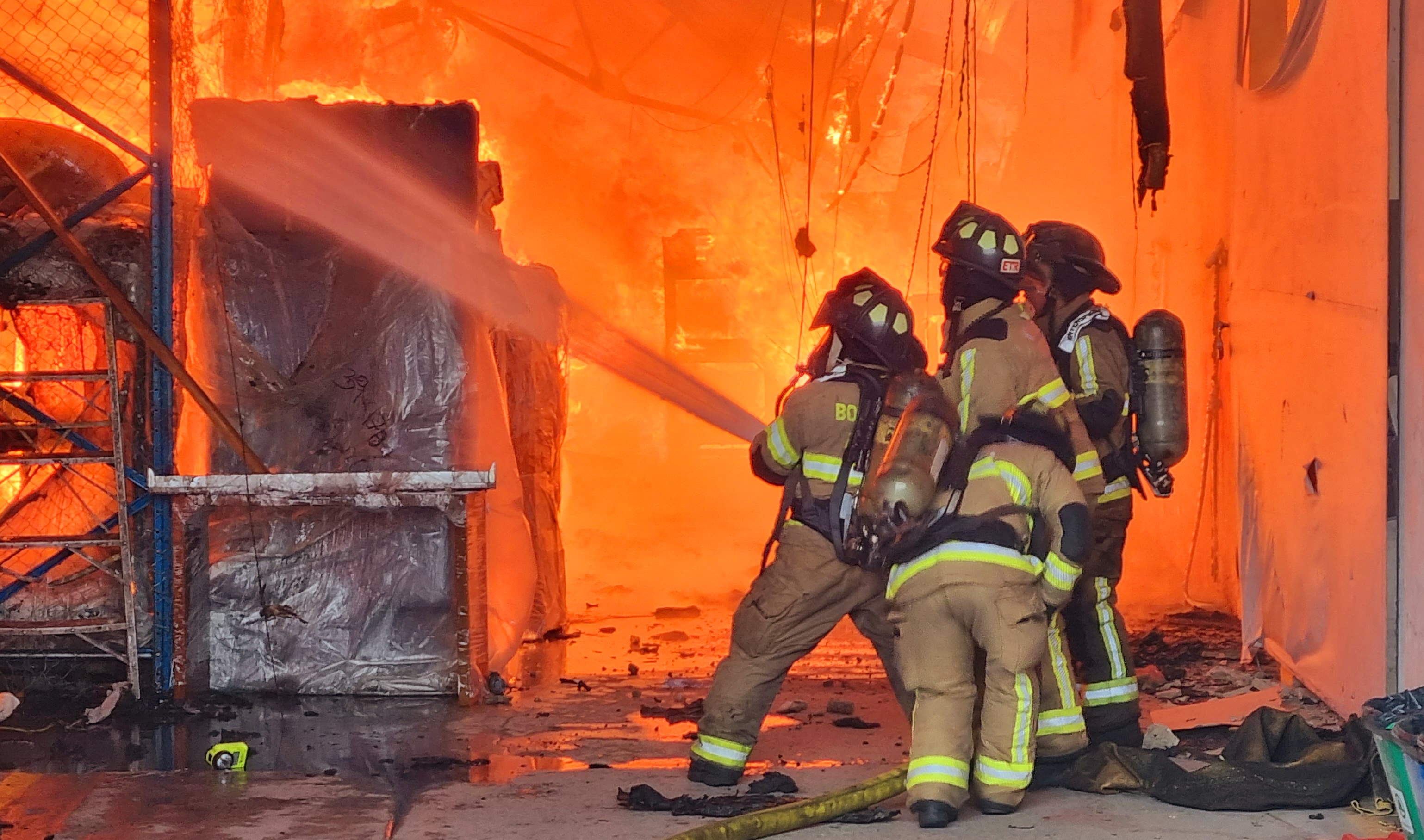 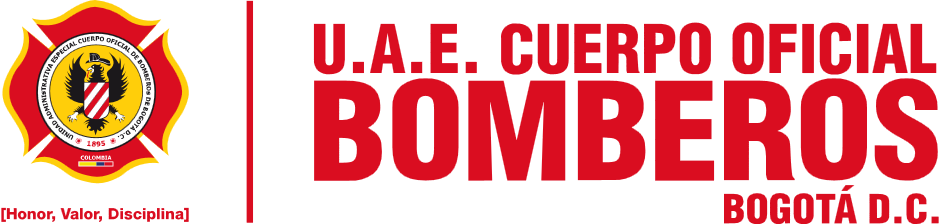 PEI 2020-2022
CONTEXTO ESTRATÉGICO
Planes
Plan Estratégico Institucional  -PEI
La Unidad Administrativa Especial, Cuerpo Oficial de Bomberos de Bogotá diseño el Plan Estratégico Institucional 2020- 2024, a  partir de cuatro pilares y cuatro principios que constituyen la base de la gestión institucional, esto ultimo entendiendo la relevancia de la participación de los grupos de valor, grupos de interés y la ciudadanía para el fortalecimiento de la entidad, en tal sentido, a continuación se presentan los avances acumulados 2020-2024 y los avances propios del 2022 que dan cumplimiento a los pilares del PEI.
GESTIÓN 
DEL RIESGO
DE INCENDIOS
GESTIÓN 
DEL RIESGO
DE INCENDIOS
Corresponsabilidad
Corresponsabilidad
COMUNIDAD
COMUNIDAD
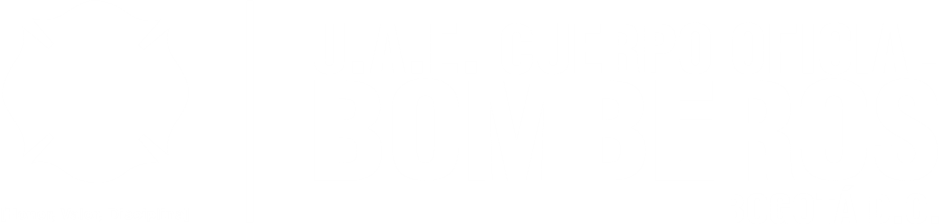 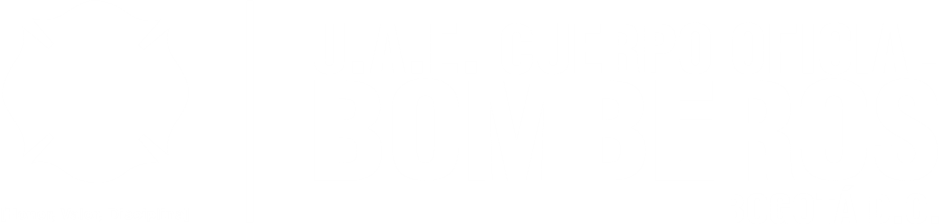 TALENTO
 HUMANO
TALENTO
 HUMANO
OPERACIÓN 
Y RESPUESTA
OPERACIÓN 
Y RESPUESTA
Gráfico 1 . Avances por  Pilares del Plan Estratégico Institucional
Servicio
Servicio
Oportunidad
Oportunidad
Acumulado 2020 - 2024
85,51%
Avances 2022
83,22%
Confianza
Confianza
FORTALECIMIENTO
INSTITUCIONAL
FORTALECIMIENTO
INSTITUCIONAL
62,57%
57,91%
62,18%
64,61%
76,56%
60,76%
Fuente: Oficina Asesora de Planeación – U.A.E Cuerpo Oficial de Bomberos de Bogotá
Objetivos
Plan Estratégico Institucional
Avances de  los objetivos de los Pilares Institucionales en el tercer trimestre del 2022:
Gráfica 2 . Avances por Objetivos Estratégicos del Plan Estratégico Institucional
Como se puede identificar en la grafica, existe un avance significativo, en la ejecución de acciones y actividades para el logro de los objetivos institucionales planteados entre el 2020 y el 2024. Se destacan los avances en los objetivos de optimizar el proceso de reducción del riesgo y en el fortalecimiento del proceso de conocimiento del riesgo, pues son los dos objetivos con mayor nivel de avance

De otra parte el objetivo de fortalecer los procesos de atención, es el objetivo con un menor nivel de avance puesto que se evidencian 27 actividades en la Matriz FOGEDI con avance 0% que aportan al cumplimiento de este, sin embargo cabe reseñar que existió un aumento del 33,44% de avance en este objetivo respecto al trimestre anterior.
Fuente: Oficina Asesora de Planeación – U.A.E Cuerpo Oficial de Bomberos de Bogotá
Tabla # 1 Alineación Proyectos
Plan Estratégico Institucional
Tabla 1. alineación proyectos estratégicos PEI
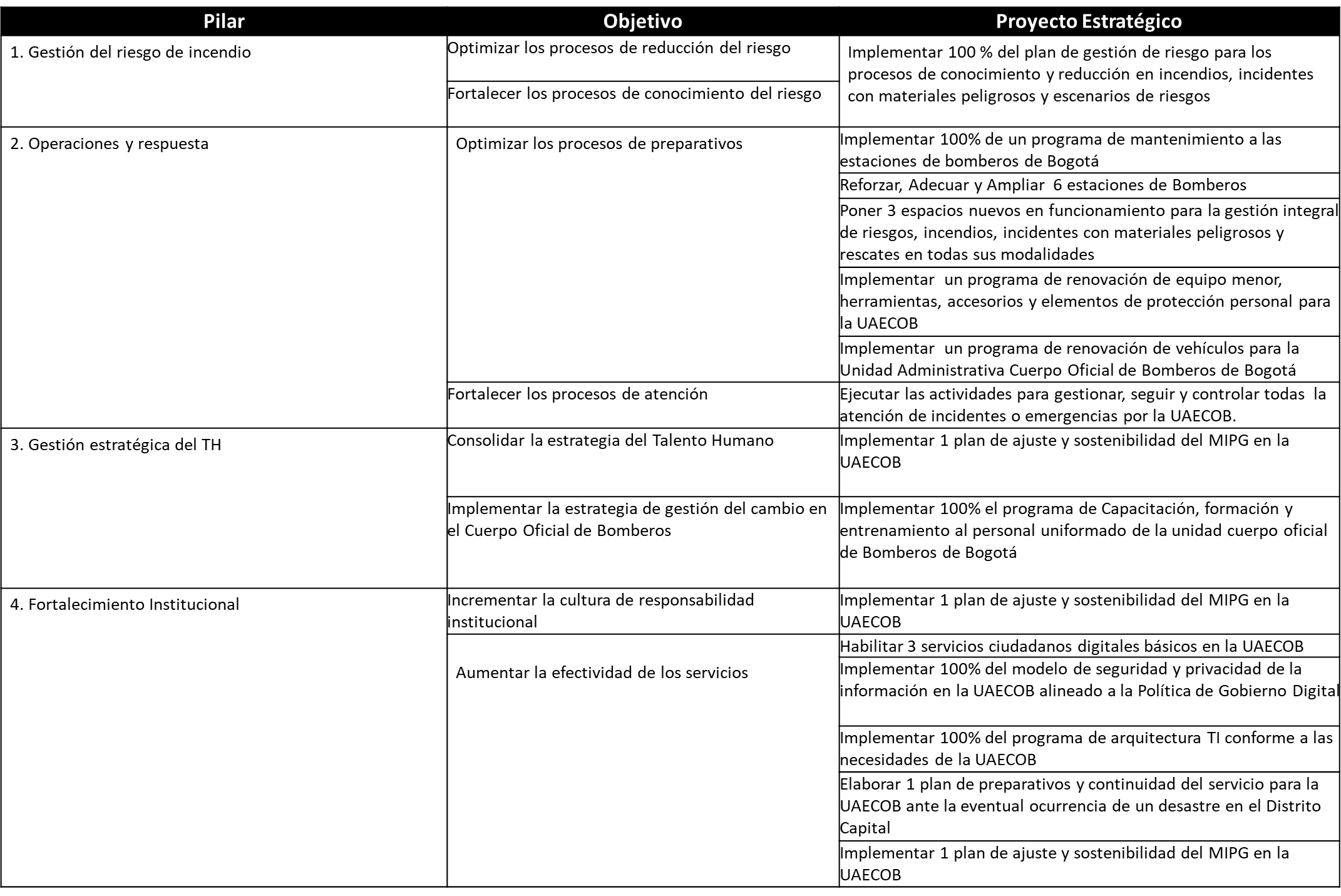 Fuente: Oficina Asesora de Planeación – U.A.E Cuerpo Oficial de Bomberos de Bogotá
Tabla # 2 Indicadores de Impacto
Plan Estratégico Institucional
Tabla 2. Indicadores de Impacto PEI
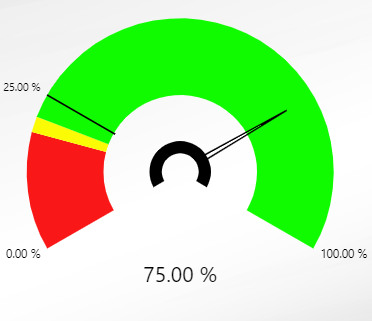 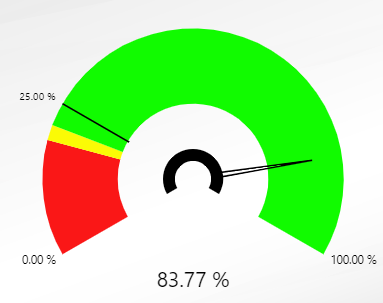 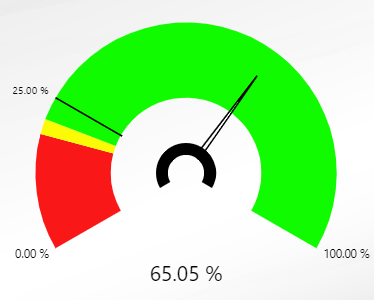 Fuente: Oficina Asesora de Planeación – U.A.E Cuerpo Oficial de Bomberos de Bogotá
Tabla. # 2 Indicadores de Impacto
Plan Estratégico Institucional
Continuación Tabla 2, Indicadores de Impacto PEI
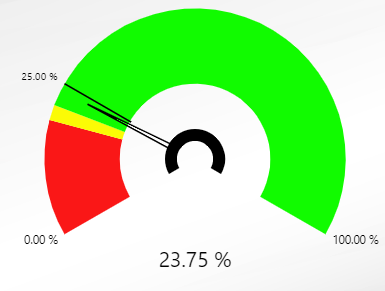 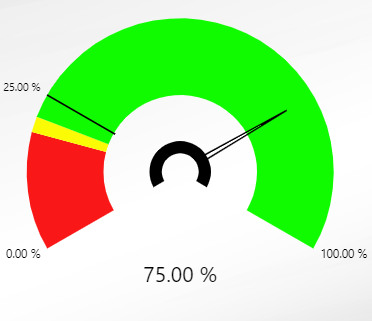 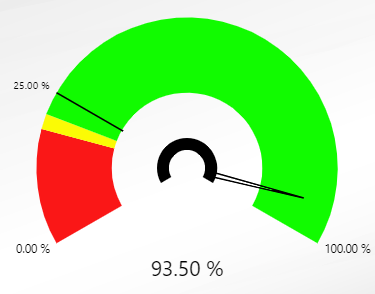 Fuente: Oficina Asesora de Planeación – U.A.E Cuerpo Oficial de Bomberos de Bogotá
Tabla# 2 Indicadores de Impacto
Plan Estratégico Institucional
Continuación Tabla 2, Indicadores de Impacto PEI
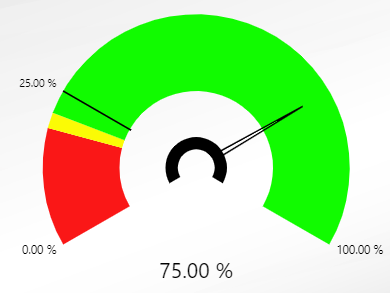 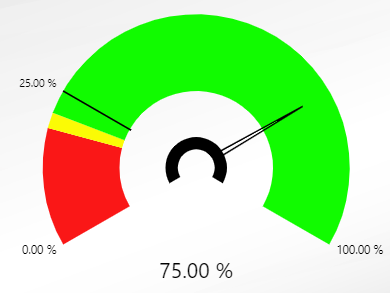 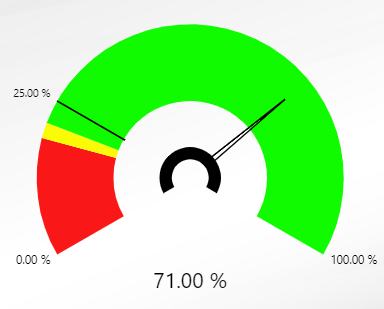 Fuente: Oficina Asesora de Planeación – U.A.E Cuerpo Oficial de Bomberos de Bogotá
Tabla, # 2 Indicadores de Impacto
Plan Estratégico Institucional
Continuación Tabla 2, Indicadores de Impacto PEI
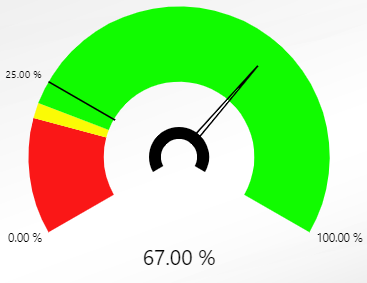 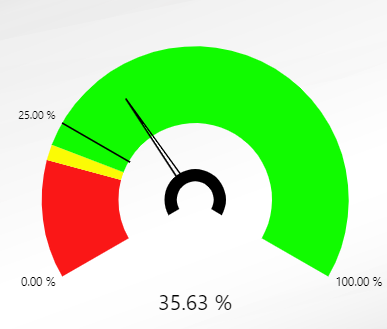 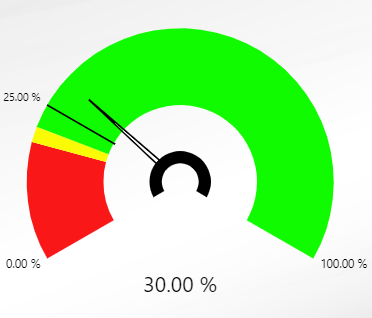 Fuente: Oficina Asesora de Planeación – U.A.E Cuerpo Oficial de Bomberos de Bogotá
Tabla # 3 Indicadores
Plan de Acción
Tabla 3. Indicadores de Plan de Acción
Fuente: Oficina Asesora de Planeación – U.A.E Cuerpo Oficial de Bomberos de Bogotá
* Los colores en la columna de valor del indicador, corresponde a la categorización de tres niveles de evaluación, respecto a su meta, en tal sentido, en verde se presentan los indicadores con nivel de reporte satisfactorio, en amarillo los que son aceptables, y en color rojo aquellos con avance deficiente,
Tabla. # 3 Indicadores
Plan de Acción
Continuación Tabla 3. Indicadores de Plan de Acción
Fuente: Oficina Asesora de Planeación – U.A.E Cuerpo Oficial de Bomberos de Bogotá
Tabla, # 3 Indicadores
Plan de Acción
Continuación Tabla 3. Indicadores de Plan de Acción
Fuente: Oficina Asesora de Planeación – U.A.E Cuerpo Oficial de Bomberos de Bogotá
Tabla # 3 Indicadores
Plan de Acción
Continuación Tabla 3. Indicadores de Plan de Acción
Fuente: Oficina Asesora de Planeación – U.A.E Cuerpo Oficial de Bomberos de Bogotá
Actividades
Plan de Acción
En cumplimiento de las 84 actividades de gestión, descritas en la FOGEDI, asociadas al  cumplimiento de las acciones definidas en el Plan de Acción 22, se evidencia un avance significativo en este tercer trimestre en 37 actividades, de igual manera, se evidencia que 39 actividades es decir un 46% de las actividades asociadas al plan de acción ya fueron ejecutadas en un 100%
Las acciones con mayor y menor nivel de avance acumulado en el tercer trimestre fueron: 

Desarrollar el plan de  revisiones técnicas y conceptos técnicos de seguridad humana y protección contra incendios en la ciudad de Bogotá
Formular, ejecutar y hacer seguimiento a la matriz de fortalecimiento a la Gestión Institucional FOGEDI  (Planes Institucionales)
Soportar la operación o la respuesta con técnica y tecnología.

Mientras que las actividades con menor nivel de avance acumulado en el tercer trimestre fueron
.
Desarrollar el plan de continuidad de la operación sustentado en los planes de contingencia
Propuesta de documento de política publica 

A continuación se presentan las graficas de avances por acción del Plan de Acción 2022
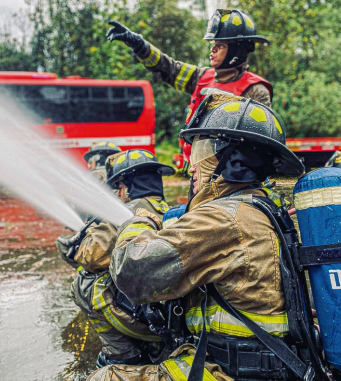 Plan de Acción - FOGEDI
Gráfica 3 . Avance en las acciones del Plan de Acción
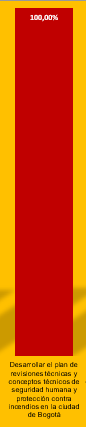 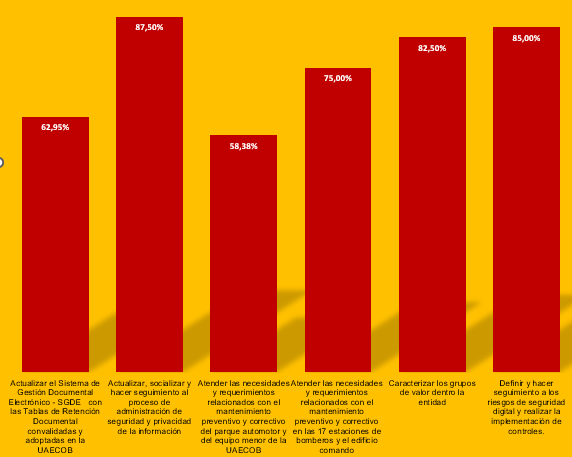 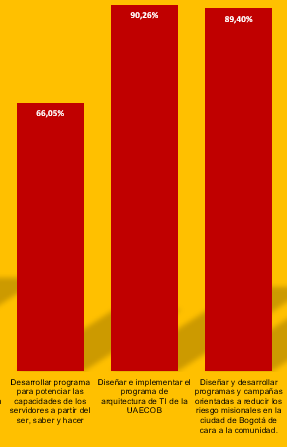 73,18%
Fuente: Oficina Asesora de Planeación – U.A.E Cuerpo Oficial de Bomberos de Bogotá
Plan de Acción – FOGEDI
Continuación Gráfica 3 . Avance en las acciones del Plan de Acción
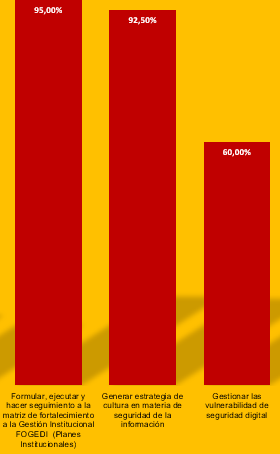 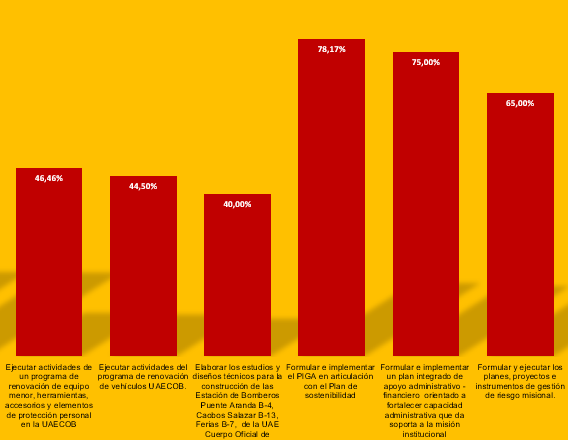 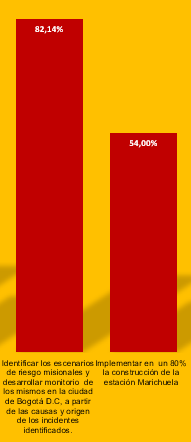 Fuente: Oficina Asesora de Planeación – U.A.E Cuerpo Oficial de Bomberos de Bogotá
Plan de Acción - FOGEDI
Continuación Gráfica 3 . Avance en las acciones del Plan de Acción
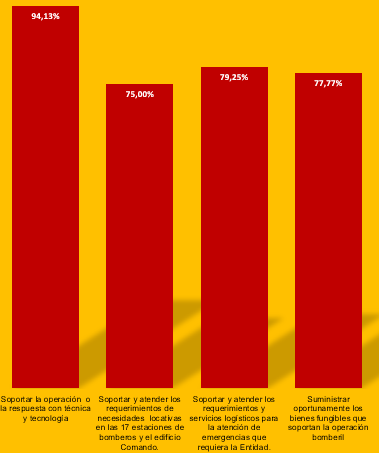 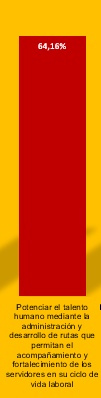 El porcentaje de avance total acumulado en la ejecución del Plan de Acción 2022 es de 70%
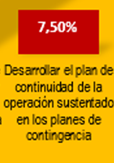 Fuente: Oficina Asesora de Planeación – U.A.E Cuerpo Oficial de Bomberos de Bogotá
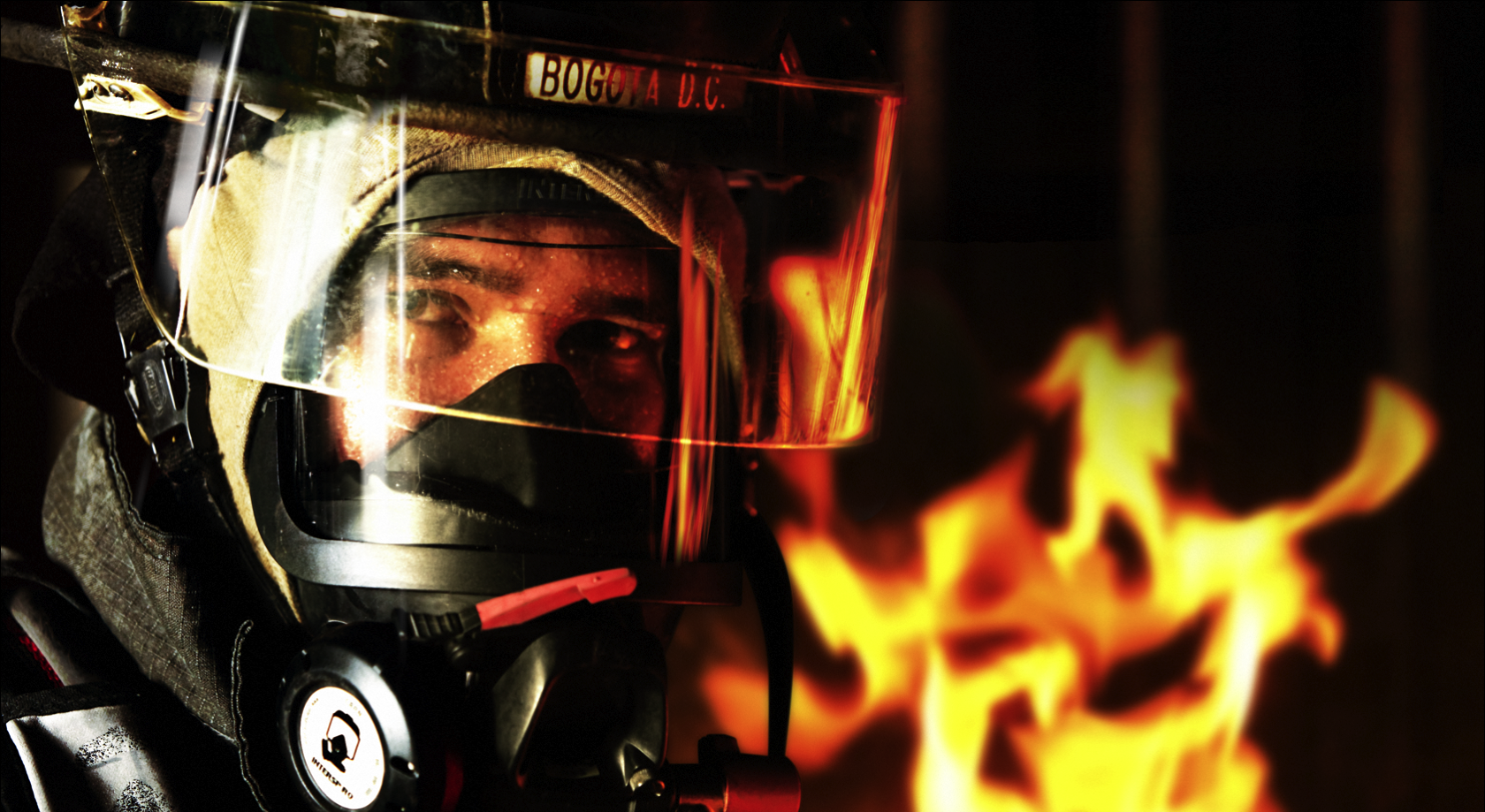 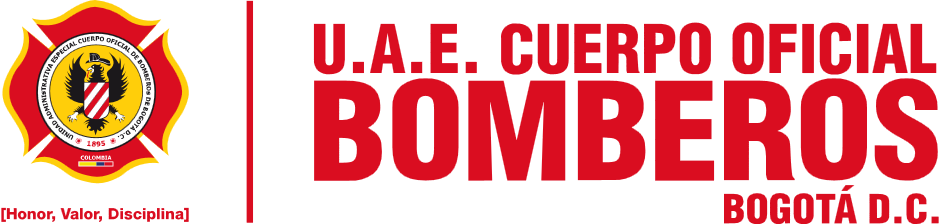 Planes Institucionales
Gráfica Avances
Planes Institucionales - FOGEDI
En el gráfico siguiente se plantea una línea punteada de referencia en la ejecución de los planes del 25% para cada trimestre, no obstante, se debe entender que las dinámicas de ejecución en los planes es diferente debido a su programación anual.
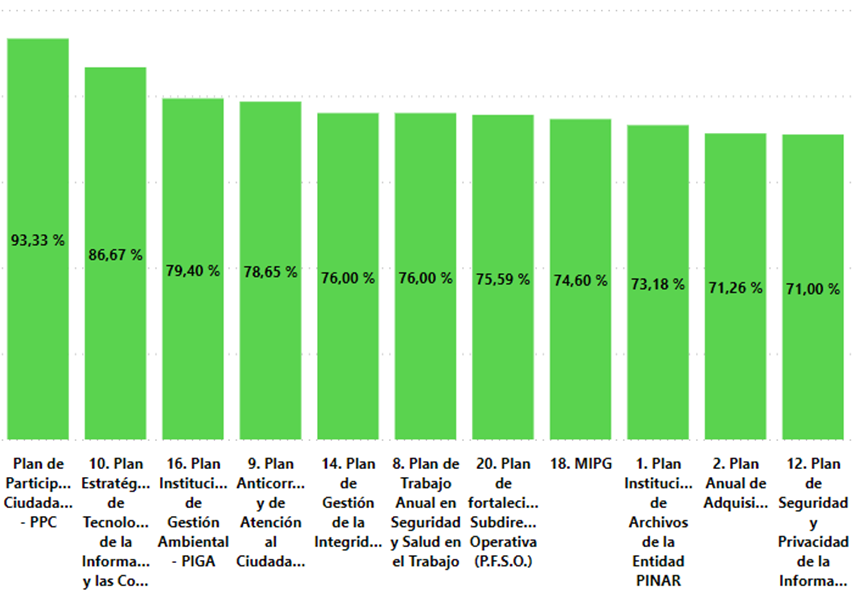 Gráfica 4. % de avance Planes Institucionales *
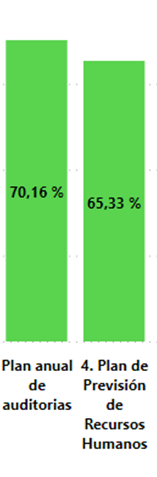 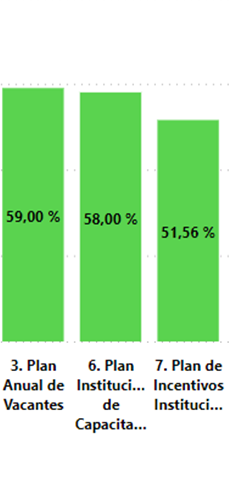 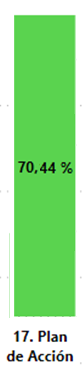 Referencia de avance 75%  tercer trimestre
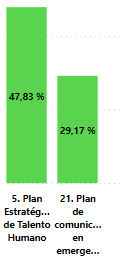 La numeración de los planes corresponde a una estandarización interna, razón por la cual pueden no evidenciarse algunos consecutivos, debido a que , planes como el estandarizado con el numero 11 plan de tratamiento de riesgos son metodológicos, mientras que otros como los planes de mejoramiento son medidos por la Oficina de Control Interno
A continuación se presentan los principales avances por Plan
Fuente: Oficina Asesora de Planeación – U.A.E Cuerpo Oficial de Bomberos de Bogotá
Avance de Planes
Una vez vistos los porcentajes de avance de los planes institucionales, se presentan enseguida los avances de manera cualitativa, que argumentan el porcentaje de ejecución de los planes, reseñando las actividades ejecutadas en el tercer trimestre del 2022:




Se observa avances en la ejecución del PETI, debido al desarrollo de las siguientes actividades: 
Desarrollo de mesas de trabajo con las áreas de Subdirección Operativa y Jurídica para la actualización y clasificación de activos de información de estas áreas.
Se avanzando en la elaboración del procedimiento de Gestión de requerimientos de Software.
Se llevaron a cabo sensibilizaciones y socializaciones en temas relacionados a Datos abiertos y Bog Data
Se desarrollo la encuesta de análisis de impacto del negocio con cada una de las áreas mediante desarrollo de mesas de trabajo , identificando los procesos más críticos, actualmente se están realizando diferentes socializaciones de estos datos
Plan Estratégico de Tecnologías
 de la Información y las Comunicaciones
PINAR
Plan Institucional de  Archivos de la Entidad
Los avances en la ejecución del PINAR para este tercer trimestre, estuvieron asociadas con  :
El desarrollo y presentación de la auditoria a la implementación del PINAR y PGD
Se llevaron a cabo reuniones durante los meses de julio a septiembre con el contratista Procesos y Servicios quien en el marco del contrato No 409 de 2021 están realizando la digitalización de las series vitales.
 Igualmente se realizaron reuniones con el área de Tics de la entidad para verificar el cargue de los pdfs de las series vitales en Control Doc. De las actividades reportadas quedan actas suscritas entre las partes 
Se aplicaron las TVD de los periodos 3 y 4 que son las que corresponden y se verificó organización documental. 
Cabe mencionar que en este tercer trimestre se presento ante el Comité de Gestión y Desempeño la solicitud de modificación de la denominación de la actividad No 14 del PINAR debido a que la entidad no cuenta con un proceso de Gestión Documental sino con Política de Gestión Documental y será esta política la que se alinee con la Política Cero Papel.
PESI
Plan de Seguridad y Privacidad de la Información
Los avances principales que aportan al cumplimiento de la actividades planteadas en el PESI en el tercer trimestre del año fueron: 

Se  desarrollaron diferentes actividades para la protección eléctrica del Centro de Datos
El equipo de seguridad realizo seguimiento a la matriz de riesgo digitales verificando los controles de los riesgos anteriores para su tratamiento dejando ver que no se han presentado nuevos riesgos, lo anterior acorde a el plan de tratamiento de los riesgos de seguridad y privacidad de la información.
Se adelantaron sensibilizaciones de seguridad de la información en las estaciones de Bosa, Puente Aranda, Kennedy, Restrepo, Fontibón, Ferias, Caobos, Centro Histórico, Bellavista, Candelaria la Nueva. Igualmente se partición en Feria de Innovación y Conocimiento mediante video de sensibilización en temas de Seguridad de la información y Ciberseguridad.
Se realizo ejercicio de acceso a sitios seguros y robo de datos en la entidad 
Se han desarrollado mesas de trabajo  de conveniencia de adquisición de software de análisis de vulnerabilidades y  se concluye con realización de estudios previos y análisis del sector para su adquisición.
Se han solicitado visitas de auditorias en seguridad de la información a los proveedores críticos Control Online y Dis3tech.
Plan Institucional de Gestión Ambiental – PIGA
Entre los meses de julio y septiembre se dio inició al proceso de verificación  de los parámetros ambientales alcanzando 4 unidades desarrolladas en el mes
Se llevo acabo oficialización del manual de compras verdes 
Entre meses de julio y agosto se realizó la entrega de 678  kg susceptibles de recuperación a  la asociación Pedro León Trabuchi
En el marco de la actividad de socialización virtual de uso racional de los recursos se dio inicio a la campaña comunicativa con alcance en la totalidad de las estaciones y el edificio comando
Plan Anual de Adquisiciones
La ejecución del plan anual de adquisiciones esta dada por el desarrollo de los diferentes procesos contractuales que apuntan al logro de los objetivos y las metas institucionales, en tal sentido se resaltan los siguientes temas
Durante el mes de septiembre se realizó 11 visitas de mantenimiento preventivo, para un total de 92 visitas anuales que corresponde a un avance de 77%, de acuerdo a la meta planteada
Se adelantaron 6 procesos correspondientes a la actividad de mantenimiento correctivo y preventivo
Se realizo avance en la articulación del plan de mantenimiento en el marco de implementación del plan de metrología. 
Se realizó la segunda entrega de boletines a las diferentes estaciones y grupos especializados
Se resolvieron incidencias y se trabajó en requerimiento de disponibilidad diaria de parque automotor.
Plan Anticorrupción y de Atención al Ciudadano
En desarrollo de plan anticorrupción y de atención al ciudadano se han desarrollado las siguientes actividades:
Se realizaron visitas de verificación en los puntos de atención a la ciudadanía  generando las observaciones pertinentes frente al servicio, los 
Se instaló en  el edificio comando y dos estaciones la señalética que contiene lengua de señas, así mismo señalización en los baños.
Durante el mes de septiembre se hizo el proceso de inscripción 'virtual  de los niños que harán parte del curso del Club Bomberitos "Nicolás Quevedo Rizo, el cual se desarrollara en la semana de receso de octubre, contando con 1240 niños inscritos
Se divulgo por la página web, protector de pantalla y redes sociales, pieza de la defensoría ciudadana y prevención de hechos de corrupción
se adelanta revisión documental y se determina incluir el protocolo de traducción a otras lenguas en el procedimiento de atención a la ciudadanía, por lo cual el 8 de agosto se solicito modificar la actividad dejando: "Incluir en el procedimiento de tramite de requerimientos de la ciudadanía, la actividad para la traducción de documentos cuando se recibe comunicación de la ciudadanía en otra lengua" 
Se elaboraron y publicaron en la pagina web de Bomberos Bogotá los informes de PQRSD correspondientes a los meses de julio agosto y septiembre de 2022
Plan anual de auditorias
Elaboro informe de seguimiento e implementación del Modelo Integrado de Planeación y gestión, el cual fue remitido a las diferentes dependencias 
Se desarrollo el primer informe de seguimiento al mapa de riesgos de procesos, el cual fue remitido a los lideres de procesos mediante radicado I-00643-2022015487-UAECOB Id: 127941 
La Oficina de Control interno realizo el informe de seguimiento a la ejecución de las acciones de mejora, definidas en el plan de mejoramiento el cual fue remitido a las diferentes dependencias de la entidad por medio del radicado #I-00643-2022017176-UAECOB Id: 130763
"Durante el período se adelantó la solicitud de información para la Evaluación Independiente del Sistema de Control Interno y la Oficina Asesora de Planeación acompaña el diligenciamiento de la matriz con todos los procesos y aclara roles y responsabilidades del Sistema de Control Interno de conformidad con las líneas de defensa.
La Oficina de Control interno presento ante el CICCI los temas relevantes observados en los seguimientos y auditorias, los informes de los seguimientos y las auditorias se han venido publicando en la WEB https://www.bomberosbogota.gov.co/transparencia/control.
P.F.S.O
Plan de Fortalecimiento
 Subdirección Operativa
La Subdirección Operativa, en el tercer trimestre se ha enfocado en del desarrollo de las siguientes actividades:
De forma acumulada a septiembre 2022, se realizaron 408 ejercicios de eficiencia respiratoria por el personal operativo de  las 17 estaciones de bomberos"
A corte de septiembre 2022, se participó en veintitrés (23) concejos locales de gestión del riesgo y cambio climático (C.L.G.R.C.C.), por parte del personal operativo de las 17 estaciones de la Entidad.
Se atendieron al 100% los incidentes de acuerdo a la tipología del árbol de servicios de la Entidad,  para los meses de junio, julio, agosto y septiembre del 2022, se atendieron 11.983 servicios. Esta actividad se evidencia en los boletines estadísticos emitidos mensualmente por la Subdirección Operativa.
"Durante el tercer trimestre del 2022, se dio cumplimiento a la ejecución del 25% programada de la meta de revisión de hidrantes , completando 2418 hidrantes revisados., los datos desagregados por mes, fueron los siguiente 428 hidrantes revisados en el mes de julio, 280 hidrantes revisados en el mes de agosto, y 304 hidrantes revisados en el mes de septiembre, estas revisiones se realizaron por las 17 estaciones del Cuerpo Oficial de Bomberos de Bogotá 
Frente a los ejercicios de alistamiento, se completaron de manera acumulada 816 ejercicios ejecutados, durante los meses de julio, agosto y septiembre, de este tercer trimestre se adelantaron un total de 306 ejercicios ejecutados, 102 por cada mes
Por otra parte, en el trimestre se recibieron  67 solicitudes de formación y capacitación, actividad que es atendida o ejecutado por la  S.G.R. y es apoyada por el personal operativo en las  17 estaciones de la Entidad.
se han realizado  de forma acumulada 408 ejercicios de acondicionamiento físico realizados por el personal operativo en los tres turnos de las 17 estaciones de bombero, en este tercer trimestre se realizaron 153 ejercicios de acondicionamiento físico, (51 por mes)
Plan
Participación ciudadana
La Unidad Administrativa Especial, Cuerpo Oficial de Bomberos de Bogotá, buscando Fortalecer las relaciones, Estado- Ciudadanía a adelantado de manera acumulado nueve diálogos ciudadanos en donde se atendieron ciudadanos así:
Mayo 12 de 2022: 371 ciudadanos Mayo 26 de 2022: 537 ciudadanosJunio 09 de 2022: 352 ciudadanos Junio 14 de 2022: 206 ciudadanos Junio 30 de 2022: 660 ciudadanos Julio 7 de 2022: 208 ciudadanosAgosto 8 de 2022: 402 ciudadanosAgosto 25 de 2022: 104 ciudadanosAgosto 30 de 2022: 220 ciudadanos
Total 3056 ciudadanos
Cabe mencionar que este plan ya se encuentra desarrollado en un 93% puesto que ya se encuentra implementado el programa con los cursos de riesgo bajo y riesgo moderado, así como el desarrollo de las ferias de inspecciones técnicas, a su vez el desarrollo de las campañas:
 1. Campaña Salvando Patas
2. Campaña soy neutral - elecciones
3. Campaña de abejas
4. Campaña Bomberitos en el territorio
Plan Institucional de Capacitación
En los meses de Julio a Septiembre, se realizaron 4 cursos en la línea de gestión 
Política
Lactancia Materna
Manejo y normatividad de tramites PQR
Rendición de cuentas
Política de equidad y género
Para la línea misional se realizaron 5 cursos:
Riesgo 
Edificaciones de gran altura
Psicología de la emergencia
Reentrenamiento en Técnicas y tácticas de extinción(chorros, monitores, ventilación, entradas forzadas, etc.)
Reentrenamiento en Técnicas de Tendidos de mangueras
Reentrenamiento aseguramiento de agua, con mangueras de grandes diámetros LDH.
Plan de Incentivos Institucionales
Los avances en el trimestre del presente plan, estuvieron dados por:
En los meses de julio a septiembre se entregaron los bonos de cumpleaños a los servidores. 
Para el mes de agosto se celebró el cumpleaños de Bogotá 
Para el mes de julio se realizó el informe del programa de pet friendly
Para el mes de agosto se realizó el proceso de convocatoria y selección del personal para incentivos y en el mes de septiembre se dio el pago de estos“
Para los meses de julio a septiembre , se realizaron 6 días de la familia, el informe del programa de emprendimiento,  capacitación para los emprendedores y se realizo la feria de emprendimiento en el marco de la feria de servicios de MIPG
Plan Estratégico de Talento Humano
En cumplimiento del Plan estratégico de talento humano, se resaltan las siguientes actividades, cabe aclarar que no son solo estas actividades las desarrolladas, si no que la ejecución de los demás planes institucionales se encuentran inmersos en este plan estratégico:
 Se realizó la construcción de 2 módulos la técnica y se continuó con el cronograma de clases de la técnica. Además, se realizó la construcción de 3 cursos en el marco de Academia somos todos.
Se entregaron los cursos de química en incidentes MATEPL y de Sistemas de protección contra incendios (SPCI) y se realizó el grado de la primera cohorte del técnico laboral bombero"
De igual manera y en concordancia con el plan anual de vacantes y el plan de previsión de recursos humanos se llevo a cabo, la revisión de 113 hojas de vida de los servidores con documentos pendientes., la verificación de existencia de títulos, el desarrollo de las certificaciones de manuales de funciones, la actualización de historias laborales para un avance del 95%
Se desarrollo la convocatoria para horarios flexibles
Plan de Previsión de Recursos Humanos
Las actividades que aportaron al avance del plan de previsión fueron: 
En los meses de julio a septiembre, se tuvieron mesas de trabajo con el DASCD para los documentos de propuesta técnica y manual de funciones
"Para el mes de julio se realizaron las fases de recepción de documentos, prueba de conocimientos, de aptitud y física para la  conformación de listados de hojas de vida para el empleo bombero
Para el mes de agosto se realizó la provisión de los encargos de Sargentos, del profesional especializado de SST y nómina
Para el mes de septiembre, se realizó el proceso para provisión de la Oficina de Control Disciplinario Interno"
Para los meses de julio a septiembre, se avanzo en la revisión de los formatos. Además, se adelantó en el sistema para el concurso
Plan de Trabajo Anual en Seguridad y Salud en el Trabajo
En cumplimiento del objetivo numero 1 del plan en mención “ Fomentar una cultura encaminada al autocuidado mediante programas para la adopción de hábitos de vida saludable, se llevaron a cabo las siguientes actividades: 
 Acompañamiento psicológico al personal operativo que lo requirieron
Seguimiento al personal del programa de SPA
Socialización del taller  de enfermedades transmitidas por alimentos
Monitoreo al personal con riesgo cardiovascular alto
Pausas activas
Acondicionamiento del gesto postural
Seguimiento a casos COVID"

Las actividades desarrolladas dando cumplimiento al Objetivo 2 Realizar la identificación continua de peligros, evaluación y valoración de riesgos y determinar los controles fueron:

Ejecución del cronograma de inspecciones planeadas 2022 con personal integrante del Copasst en las diferentes sedes.
Actualización del procedimiento de inspecciones planeadas con los formatos vinculados, con apoyo del COPASST
Seguimiento a los controles de los riesgos altos y moderados identificados en la matriz de identificación de peligros y valoración de riesgos
Seguimiento a la instalación de los gabinetes para los desfibriladores
Plan de Trabajo Anual en Seguridad y Salud en el Trabajo
Para  el cumplimiento del Objetivo numero 3 Implementar medidas de intervención y control para los riesgos identificados, para mitigar los impactos reales y potenciales en situaciones generadoras de incidentes, accidentes y enfermedades laborales, se desarrollaron las siguientes actividades

Investigación oportuna de los accidentes e incidentes de trabajo ocurridos en el periodo.
Reuniones mensual de desempeño de investigaciones de incidentes y accidentes en el equipo SST y análisis de indicadores de Accidentes de trabajo .
Asignación de responsables de las acciones preventivas, correctivas y de mejora, definidas a partir de las investigaciones de incidentes y accidentes de trabajo y definir mecanismo de verificación de  implementación de las mismas.
Diseño y divulgación del programa Trabajo seguro en alturas en actividades rutinarias y no rutinarias.“

Para el objetivo 4, Promover la mejora continua del sistema de Gestión de Seguridad y Salud en el trabajo y el compromiso de los servidores con la misma, se desarrollaron las siguientes actividades: 

Capacitación en lactancia materna
Elaborar, divulgar el instructivo para el manejo seguro, entrega, reenvasado, etiquetado, rotulado, manejo, almacenamiento de los productos químicos. Con el fin de identificar responsables, implementar y garantizar el cumplimiento de cada una de las fases del proceso.
Desarrollo de reuniones de COPASST y comité de convivencia
Capacitación al personal de la brigada"




Visto el avance de los planes institucionales, se presentan enseguida, los avances en la Implementación de las políticas del Modelo Integrado de Planeación y Gestión- MIPG
Alerta de Planes Institucionales
Una vez revisados los porcentajes de avance y las actividades que han sido ejecutadas en el marco de la implementación de los diferentes planes institucionales, la Oficina Asesora de Planeación, genera las siguientes observaciones sobre planes que presentan singularidades en su ejecución y que se encuentran relacionados directamente con el cumplimiento de los pilares y objetivos institucionales
Fuente: Oficina Asesora de Planeación – U.A.E Cuerpo Oficial de Bomberos de Bogotá
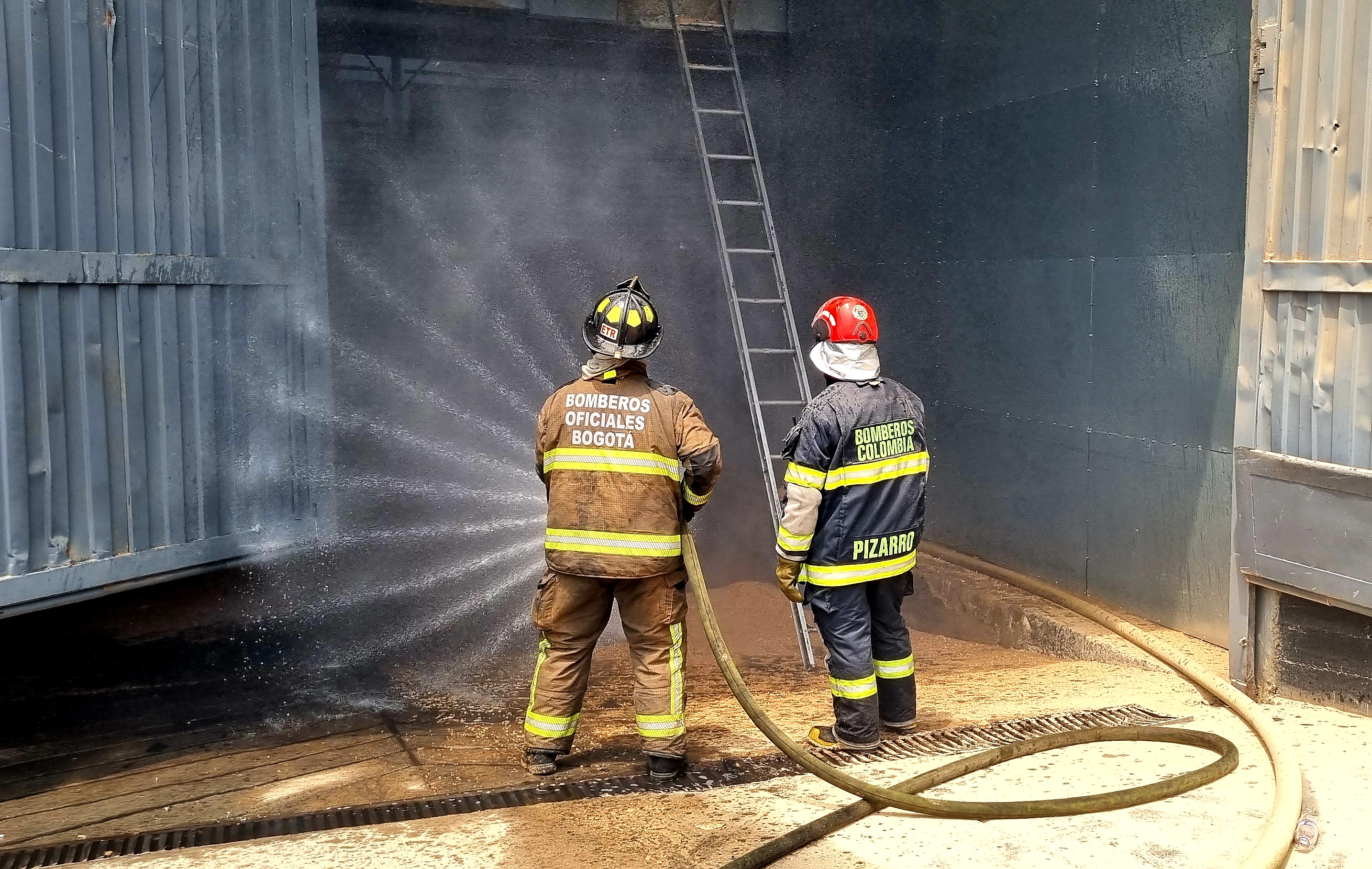 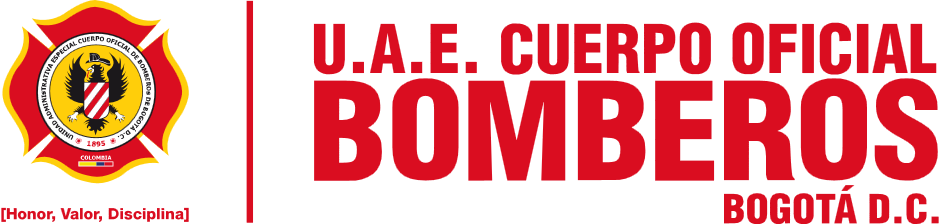 MIPG
MODELO INTEGRADO DE PLANEACIÓN Y GESTIÓN
Modelo integrado de Planeación y Gestión - MIPG
Gráfica 3. % de avance en la Implementación de MIPG
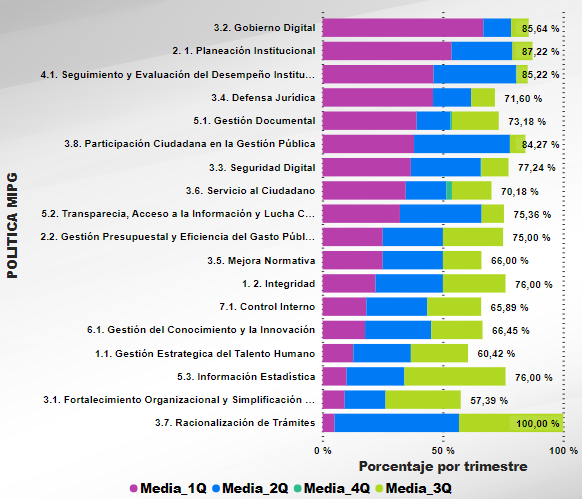 La U.A.E Cuerpo Oficial de Bomberos de Bogotá, en búsqueda de mejorar la gestión institucional y la evaluación de índice de desempeño Institucional, alinea su Plan Operativo con la actividades que deben desarrollarse para la implementación y apropiación de las dimensiones y políticas de gestión del MIPG. De tal manera los resultados de la implementación de las políticas son los siguientes:
El avance promedio total de implementación MIPG es del 74,60% siendo la política de racionalización de tramites la política con un mayor nivel de implementación, y la política fortalecimiento organizacional y simplificación de tramites, la política con un menor nivel de implementación.

Enseguida se presentaran las principales observaciones en relación a los avances sobre cada una de las políticas del gestión del MIPG
Fuente: Oficina Asesora de Planeación – U.A.E Cuerpo Oficial de Bomberos de Bogotá
Modelo integrado de Planeación y Gestión – MIPG
Tabla 4. Observaciones de Avance MIPG
Fuente: Oficina Asesora de Planeación – U.A.E Cuerpo Oficial de Bomberos de Bogotá
Modelo integrado de Planeación y Gestión – MIPG.
Continuación Tabla 4. observaciones de Avance MIPG
Fuente: Oficina Asesora de Planeación – U.A.E Cuerpo Oficial de Bomberos de Bogotá
Ejecución presupuestal
La Unidad Administrativa Especial Cuerpo Oficial de Bomberos de Bogotá,  en el marco del Plan Distrital de Desarrollo “Un nuevo contrato social y ambiental para la Bogotá del siglo XXI 2020-2024.” tuvo una asignación presupuestal de 56.000 millones de pesos para la vigencia 2022, Este presupuesto se destino para la ejecución de 3 proyectos de inversión; Fortalecimiento del Cuerpo Oficial de Bomberos de Bogotá, con denominación 7658, Fortalecimiento de la planeación y gestión de la UAECOB Bogotá con denominación 7655, y el proyecto de inversión de fortalecimiento de la infraestructura de tecnología informática y de comunicaciones de la UAECOB Bogotá, con código 7637.

A continuación se presentan los resultados de la ejecución presupuestal por proyecto de inversión y dependencia responsable de los mismos.
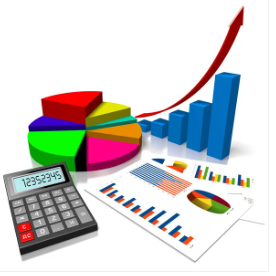 Ejecución Presupuestal
El porcentaje de ejecución presupuestal del proyecto 7673 Fortalecimiento de la infraestructura tecnológica informática y de comunicación con corte a 30 de Septiembre fue del  64%.
Gráfica 6 % de avance ejecución de fortalecimiento de la infraestructura de tecnología informática y de comunicaciones
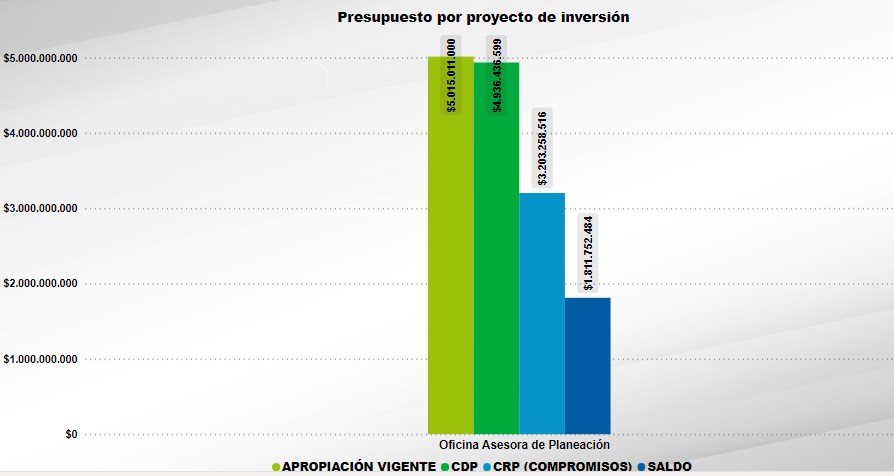 Fuente: Oficina Asesora de Planeación – U.A.E Cuerpo Oficial de Bomberos de Bogotá
Ejecución  Presupuestal
La ejecución del presupuesto destinado en el proyecto de 7655 Fortalecimiento de la Planeación y Gestión de la UAE Cuerpo Oficial de Bomberos de  Bogotá alcanzo un 88% en el tercer trimestre de la presente vigencia
Gráfica 7 % de avance ejecución Fortalecimiento de la planeación y gestión de la UAE Cuerpo Oficial de Bomberos de  Bogotá
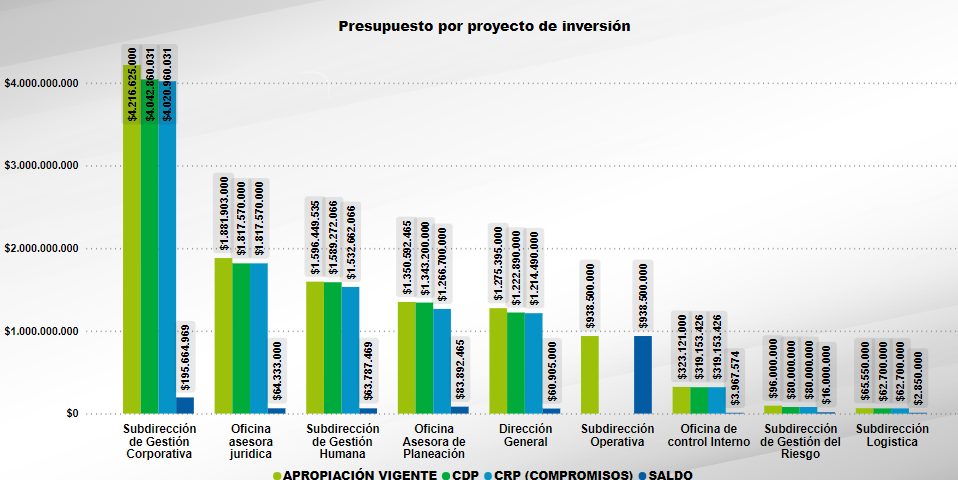 Fuente: Oficina Asesora de Planeación – U.A.E Cuerpo Oficial de Bomberos de Bogotá
Ejecución   Presupuestal
La ejecución presupuestal del proyecto de  7658 Fortalecimiento del Cuerpo Oficial de Bomberos de Bogotá, acumulada en el tercer trimestre, fue del 58%
Gráfica 8 % de avance ejecución Fortalecimiento del Cuerpo Oficial de Bomberos de Bogotá
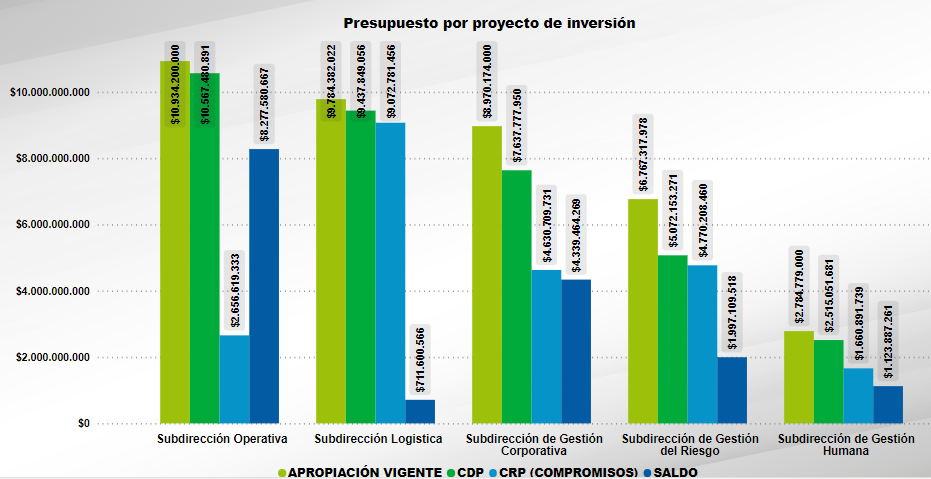 Fuente: Oficina Asesora de Planeación – U.A.E Cuerpo Oficial de Bomberos de Bogotá
Alertas del Seguimiento
La Oficina Asesora de Planeación, en su rol de segunda línea de defensa y como encargada de adelantar los seguimientos y generar observaciones que conlleven a la toma de decisiones por parte de la alta dirección, y en pro mejorar la gestión institucional, el cumplimiento del objeto institucional, la misión, visión y los planes estratégicos institucionales de la U.A.E Cuerpo Oficial de Bomberos realiza las siguientes observaciones con base en los datos obtenidos en el Informe de seguimiento a la planeación y la gestión institucional- Corte a 30 de Septiembre
Se evidencia un bajo nivel de ejecución presupuestal en el proyecto Fortalecimiento del Cuerpo Oficial de Bomberos de Bogotá, pues este es de 58%, el saldo mayor sin ejecución se encuentra en la Subdirección Operativa por lo que se recomienda priorizar la ejecución de dicho rubro, so pena de incurrir en la materialización de riesgos institucionales que generen perdida de credibilidad institucional y/o afectaciones económicas
Alertas del Seguimiento,
Existen 55 actividades asociadas a la ejecución de planes institucionales y a la implementación de MIPG, en las que se registra un 0% de avance, es relevante mencionar que el porcentaje se debe en gran medida a que,  la ejecución de las actividades se encuentra programada para desarrollarse en el ultimo trimestre del año,  sin embargo la alerta se genera como medida de prevención al incumplimiento de alguna de las actividades
La distribución de actividades sin ejecución al 30 de septiembre fueron las siguientes:
Fuente: Oficina Asesora de Planeación – U.A.E Cuerpo Oficial de Bomberos de Bogotá
A continuación se especifican las actividades con porcentajes de ejecución en 0%
Alertas del Seguimiento .
Si bien se evidencia un avance importante en alcanzar el cumplimiento del pilar  de operaciones y respuestas, del objetivo fortalecer los procesos de atención, así como del Plan de fortalecimiento de la Subdirección Operativa, existe represamiento de 27 acciones pendientes del Plan de Acción asociada en gran medida al desarrollo de los procesos contractuales , estas acciones son
Comunicación al Almacén de la Entidad, sobre la distribución de equipos, herramientas o accesorios (EHA) al personal operativo o a las Estaciones
Informes de cierre del(os) contrato(s) de equipos, herramientas o accesorios (EHA)
Verificación de CRP del(os) contrato(s)  de vehículos operativos
Revisión y entrega de las garantías de ejecución del contrato de vehículos operativos
Seguimiento al desarrollo del objeto contractual de vehículos operativos.
Programación de distribución de  vehículos operativos a las estaciones de bomberos de la UAECOB
Recepción de los  vehículos operativos al almacén de la Entidad.
Entrega de documentos del(os) vehículo(s) a la Subdirección Logística para los fines correspondientes
Informes de cierre del(os) contrato(s) del proceso de vehículos operativos
Fase 2. Diseño de la estrategia.
Etapa 1. Identificación de necesidad(es) o problema(s)
Etapa 2: Agenda pública
Etapa 3: Diseño o formulación
Seguimiento al inventario de equipos de comunicaciones, dispuestos por turno.
Identificación de mejoras en el sistema de comunicaciones en emergencias.
Seguimiento al desarrollo del objeto contractual del(os) contrato(s)  de Equipos de Protección Personal 
Programación de distribución de elementos  (EPP ) al personal operativo o estaciones de bomberos de la Entidad
Recepción de los elementos del(os) contrato(s)  de E.P.P. por el almacén de la Entidad.
Comunicación al Almacén de la Entidad, sobre la distribución de los elementos o equipos al personal operativo o a las Estaciones
Informes de cierre del(os) contrato(s) de EPP
Audiencia de Adjudicación de equipos, herramientas o accesorios (EHA)
Contrato(s) relacionado(s)  al proceso equipos, herramientas o accesorios (EHA)
Verificación de CRP del(os) contrato(s) de equipos, herramientas o accesorios (EHA)
Revisión y entrega de las garantías de ejecución del(os)  contrato(s) de equipos, herramientas o accesorios (EHA)
Seguimiento al desarrollo del objeto contractual del(os) contrato(s) de equipos, herramientas o accesorios (EHA)
Programación de distribución de equipos, herramientas o accesorios (EHA) al personal operativo o estaciones de bomberos de la Entidad
Recepción de los elementos del(os) contrato(s)  de equipos, herramientas o accesorios (EHA), por el almacén de la Entidad.
Alertas del Seguimiento -
Para el Caso de MIPG, Se evidencian avances en 0% en 23 políticas de modelo distribuidas así  las políticas de Control Interno (7), Gobierno Digital (8) , servicio al ciudadano (5),  Seguridad Digital (2), y gestión del conocimiento y la innovación (1)
Establecer convenios y o acuerdos de intercambio de información para fomentar la investigación, la innovación y el desarrollo en temas relacionados con la defensa, seguridad digital  y seguridad nacional en el entorno digital. (Gobierno Digital)
Realizar retest para verificar la mitigación de vulnerabilidades y la aplicación de actualizaciones y parches de seguridad en sus sistemas de información. (Gobierno Digital)
Revisar periódicamente los criterios de aceptación del riesgo para identificar cambios que puedan afectar el funcionamiento de la entidad (Seguridad Digital )
Contar con una política de comunicación adecuada y efectiva que permita comunicar internamente la información requerida para apoyar el funcionamiento del Sistema de Control Interno y ha definido las estrategias y lineamientos para asegurar su implementación(Seguridad Digital )
Definir los controles adecuados para asegurar que  la información del SCI sea accesible, clara, oportuna, confiable, integra y segura; respalde el funcionamiento del Sistema y el cumplimiento de los objetivos de la entidad (Control Interno)
La Alta dirección debe analizar los resultados de la evaluación independiente desarrollada por el jefe de Control Interno para concluir la efectividad del Sistema de Control Interno (Control Interno)
La Alta Dirección de acuerdo a los resultados de las evaluaciones debe identificar los cambios que podrían tener un impacto significativo en el mismo (Control Interno)
La Alta Dirección debe determinar el avance en el logro  de la operación de los componentes del Sistema de Control Interno Control Interno)
La Alta Dirección debe determinar el estado del sistema de control interno a partir del resultado de las evaluaciones y define los ajustes o modificaciones a que haya lugar Control Interno)
Hacer uso del machine learning que permitan la  experimentación, producción y aporten a las decisiones estratégicas Control Interno)
Medir la satisfacción y total de los usuarios con el uso de los datos abiertos Control Interno)
Desarrollar y fortalecer las habilidades y competencias del talento humano en materia de analítica institucional. (Gestión del conocimiento y la innovación) 
Generar una política interna de servicio al ciudadano, alienada con el plan nacional de desarrollo o plan de desarrollo territorial.(Servicio al ciudadano)
Diseñar herramientas para aumentar la apropiación de los mecanismos de  atención especial y preferente para infantes, personas en situación de discapacidad, embarazadas, niños, niñas, adolescentes, adulto mayor y veterano de la fuerza pública y en general de personas en estado de indefensión y o de debilidad manifiesta. (Servicio al ciudadano)
Realizar de forma periódica un análisis sobre si el talento humano asignado a cada uno de los canales de atención es suficiente para atender la demanda (Servicio al ciudadano)
Realizar seguimiento a la atención ciudadana en cuanto a tiempo de espera. (Servicio al ciudadano)
Implementar el lenguaje claro en la actualización o generación de nuevos documentos de cara a la ciudadanía (Servicio al ciudadano)
Hacer uso de contratos de Asociaciones Público Privadas (APP) relacionados con Tecnologías de la Información y las Comunicaciones (Gobierno Digital)
Realizar analítica y explotación de datos capturados por medio de dispositivos IoT (Gobierno Digital)
Identificar y priorizar la infraestructura y servicios de IoT que requiere o se necesita para adelantar iniciativas de ciudad o territorio inteligente (Gobierno Digital)
Usar tecnologías DTL (Distribute Ledger Technologies) como Blockchain (Gobierno Digital)
Aplicar técnicas que garantizan la privacidad de todos sus conjuntos de datos personales de manera automatizada y controlada, a lo largo de todo el ciclo de vida de datos (Gobierno Digital)
Analizar el impacto de la automatización o mejora de los procesos (disponibilidad de sus servicios, satisfacción de los ciudadanos, satisfacción de los usuarios internos, tiempos de respuesta, costos operacionales) (Gobierno Digital)
Alertas del Seguimiento ,,
Finalmente se evidenciaron 5 actividades de los planes institucionales con reporte de avance en 0% estos son:

Plan anticorrupción y servicio al ciudadano:
Cualificar la participación ciudadana, sensibilizando a los grupos de valor y de interés en el ejercicio de participación y rendición de cuentas
Plan Institucional de Archivo- PINAR
Elaborar  en el ultimo trimestre de manera con TICS,  documento programa de normalización de formas y formularios electrónicos
Elaborar en el cuarto trimestre documento programa de gestión de documentos electrónicos
Plan de comunicaciones en emergencias 
Seguimiento al inventario de equipos de comunicaciones, dispuestos por turno.
Identificación de mejoras en el sistema de comunicaciones en emergencias.
Oficina Asesora de Planeación
2022, Octubre
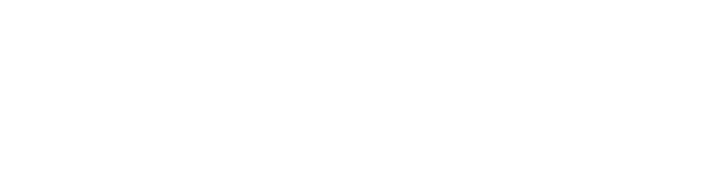